Devil PhysicsBaddest Class on Campus
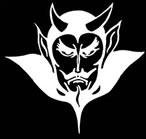 IB Physics
Option B-1A:rotational dynamics
Essential Idea:
The basic laws of mechanics have an extension when equivalent principles are applied to rotation. Actual objects have dimensions and they require the expansion of the point particle model to consider the possibility of different points on an object having different states of motion and/or different velocities.
Nature Of Science:
Modelling: The use of models has different purposes and has allowed scientists to identify, simplify and analyse a problem within a given context to tackle it successfully. The extension of the point particle model to actually consider the dimensions of an object led to many groundbreaking developments in engineering.
Theory Of Knowledge:
Models are always valid within a context and they are modified, expanded or replaced when that context is altered or considered differently. 
Are there examples of unchanging models in the natural sciences or in any other areas of knowledge?
Understandings:
Torque 
Moment of inertia 
Rotational and translational equilibrium 
Angular acceleration 
Equations of rotational motion for uniform angular acceleration 
Newton’s second law applied to angular motion 
Conservation of angular momentum
Applications And Skills:
Calculating torque for single forces and couples 
Solving problems involving moment of inertia, torque and angular acceleration 
Solving problems in which objects are in both rotational and translational equilibrium
Applications And Skills:
Solving problems using rotational quantities analogous to linear quantities 
Sketching and interpreting graphs of rotational motion 
Solving problems involving rolling without slipping
Guidance:
Analysis will be limited to basic geometric shapes 
The equation for the moment of inertia of a specific shape will be provided when necessary 
Graphs will be limited to angular displacement–time, angular velocity–time and torque–time
Data Booklet Reference:
Utilization:
Structural design and civil engineering rely on the knowledge of how objects can move in all situations
Aims:
Aim 7: technology has allowed for computer simulations that accurately model the complicated outcomes of actions on bodies
Circular Motion and Centripetal Acceleration
T is the period in seconds – the time it takes to make one revolution
2πR is the circumference or distance around the circle
Circular Motion and Centripetal Acceleration
Angular Speed
In one period, the object will sweep out an angle of 2π radians
Units are radians per second or just s-1
Circular Motion and Centripetal Acceleration
Circular Motion and Centripetal Acceleration
A body moving along a circle of radius R with a speed v experiences centripetal acceleration that has magnitude given by


and is directed toward the centre of the circle
Tangential Acceleration
If the magnitude of the velocity changes, we have tangential acceleration.
This is a vector in the same direction as the velocity vector if speed is increasing, in the opposite direction if decreasing
Tangential and Centripetal Acceleration
When velocity direction and magnitude are changing, we have both centripetal acceleration and tangential acceleration
The total acceleration is the vector sum of the vectors representing these accelerations
Kinematics
Linear
Rotational
Kinematics
Linear
Rotational
Kinematics
Linear
Rotational
Kinematics
What is the slope of an angle θ versus time t graph?
Kinematics
What is the slope of an angle θ versus time t graph?
Angular velocity
Kinematics
What is the slope of an angular velocity ω versus time t graph?
Kinematics
What is the slope of an angular velocity ω versus time t graph?
Angular acceleration
Kinematics
What is the area under the curve of an angular velocity ω versus time t graph?
Kinematics
What is the area under the curve of an angular velocity ω versus time t graph?
Angle turned
Kinematics
What is the area under the curve of an angular acceleration α versus time t graph?
Change in angular velocity
Torque
The ability of a force to produce a rotation.
It is equal to the force times the distance from the point of application of the force to the axis of rotation (moment arm)
r
F
Torque
However, only the component of the force perpendicular to the moment arm produces torque
F
r
F
θ
Torque
You can also think of it as the force times the perpendicular distance
F
r
θ
θ
r
Torque
A force applied at the axis of rotation produces zero torque
F
Equilibrium
Translational
No movement in any direction or movement in a constant direction at constant velocity
The net force on the body treated as a point mass is equal to zero.
The net force acting on the center of mass is zero.
Equilibrium
Translational
FN
m1g
m2g
Equilibrium
Rotational
No rotation of the body
The net torque on the body is equal to zero.
Equilibrium
Rotational
FN
m1g
m2g
Kinetic Energy of a Body
Translational
v
Kinetic Energy of a Body
Rotational





Not that easy
What mass?
What r?
ω
Kinetic Energy of a Body
Rotational





There has to be a better way
ω
Moment of Inertia
The moment of inertia, otherwise known as the angular mass or rotational inertia, of a rigid body determines the torque needed for a desired angular acceleration about a rotational axis. It depends on the body's mass distribution and the axis chosen, with larger moments requiring more torque to change the body's rotation. It is an extensive (additive) property: the moment of inertia of a composite system is the sum of the moments of inertia of its component subsystems (all taken about the same axis).
Moment of Inertia
This works for a single point mass, but not much else
Moment of Inertia
Guidance:
Analysis will be limited to basic geometric shapes 
The equation for the moment of inertia of a specific shape will be provided when necessary 
Graphs will be limited to angular displacement–time, angular velocity–time and torque–time
Moment of Inertia
This makes rotational kinetic energy much easier
Understandings:
Torque 
Moment of inertia 
Rotational and translational equilibrium 
Angular acceleration 
Equations of rotational motion for uniform angular acceleration 
Newton’s second law applied to angular motion 
Conservation of angular momentum
Data Booklet Reference:
Guidance:
Analysis will be limited to basic geometric shapes 
The equation for the moment of inertia of a specific shape will be provided when necessary 
Graphs will be limited to angular displacement–time, angular velocity–time and torque–time
Applications And Skills:
Calculating torque for single forces and couples 
Solving problems involving moment of inertia, torque and angular acceleration 
Solving problems in which objects are in both rotational and translational equilibrium
Applications And Skills:
Solving problems using rotational quantities analogous to linear quantities 
Sketching and interpreting graphs of rotational motion 
Solving problems involving rolling without slipping
Essential Idea:
The basic laws of mechanics have an extension when equivalent principles are applied to rotation. Actual objects have dimensions and they require the expansion of the point particle model to consider the possibility of different points on an object having different states of motion and/or different velocities.
Devil PhysicsIB Physics
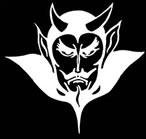 Questions?
#1-7
Homework